Ленинградская   область, Всеволожский район, Дворец детского (юношеского) творчества,
Детское общественное объединение
ТВОРЧЕСТВО
АГИТАЦИЯ
ЭКОЛОГИЯ
волонтёрская 
команда
ЗОЖ
МИЛОСЕРДИЕ
"ПОКОЛЕНИЕ"
СПОРТ
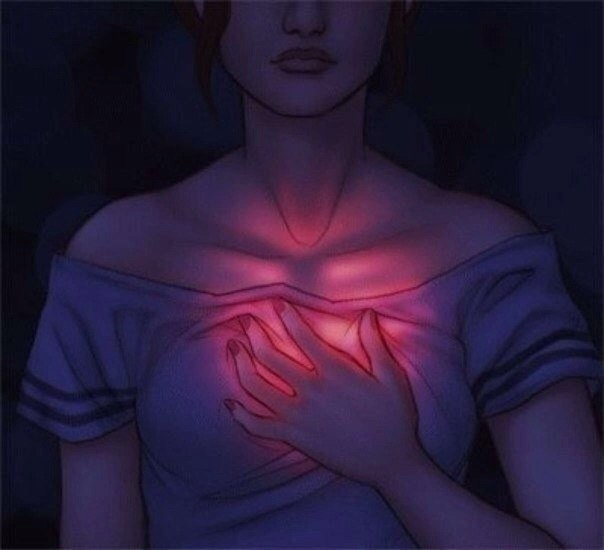 Принципы 
деятельности волонтеров:
добровольность;
уважение личного достоинства, 
    культуры, мировоззрения, 
    национальной и религиозной 
    принадлежности человека;
демократия и солидарность;
взаимопомощь и отзывчивость;
оказание безвозмездной помощи.
НАШ ДЕВИЗ:    ХОЧЕШЬ     ПОЧУВСТВОВАТЬ   СЕБЯ   ЧЕЛОВЕКОМ  -   ПОМОГИ   ДРУГОМУ
Цель ДОО – создание организованного досуга, позитивной социализации подростков через вовлечение их в коллективные творческие дела, в общественно значимую деятельность.
Год создания – сентябрь 2014 г.
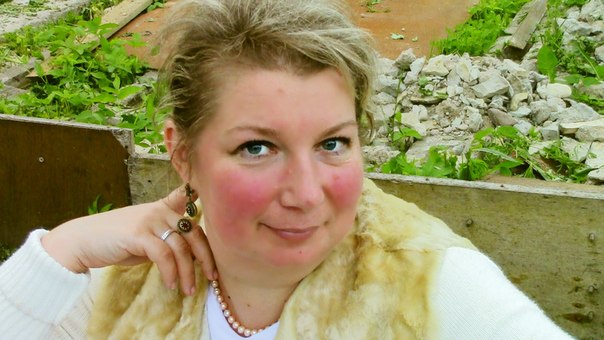 2014-2015 учебный год –                   21 обучающийся2015-2016 учебный год –                   45 обучающихся
2016-2017 учебный год –
                  53 обучающихся
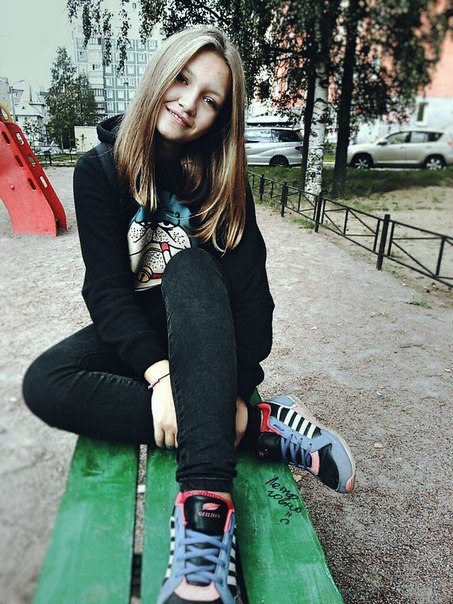 Руководитель – 
Шпинева Ирина Александровна, 
педагог дополнительного образования
Председатель 
волонтерской команды – 
Мальцева Алина, 
обучающаяся 10 «А» класса
ВСЕ   ТЕ, С   КЕМ   МЫ   СОТРУДНИЧАЕМ
встречи
 лекции
 беседы
 дискуссии
 тренинги
 игры
 праздники
 конкурсы
 проекты
 тур. слеты
Информационная поддержка:
школьная газета «2х2» МОУ Сертоловская СОШ №2
МИЛОСЕРДИЕ
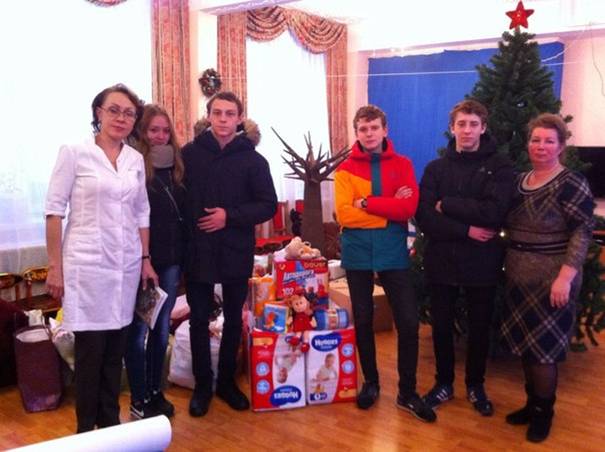 Гуманитарная помощь детскому  психоневрологическому интернату и дому престарелых Всеволожского района;
Помощь Совету ветеранов МО Сертолово;
Встречи с ветеранами;
Шефство над памятниками и захоронениями;
Проведение акций «Блокадная ленточка», «Георгиевская ленточка», участие в акции «Бессмертный полк»
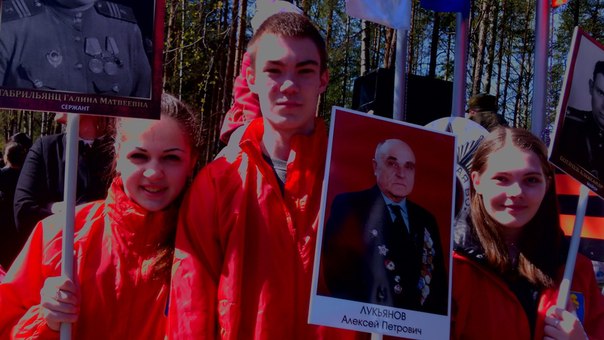 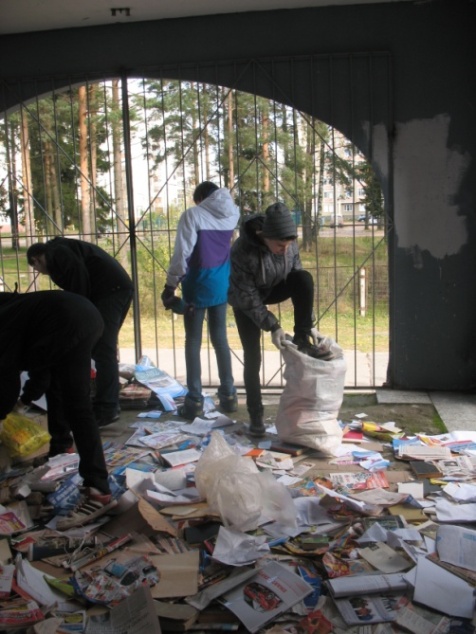 ЭКОЛОГИЯ
экологические акции  по сбору макулатуры – 
    по итогам 2015 года и 2016 года
                          I место 
     по Ленинградской области;

благоустройство пришкольной 
  территории  и города Сертолово - посадка цветов и деревьев,    
                            субботники
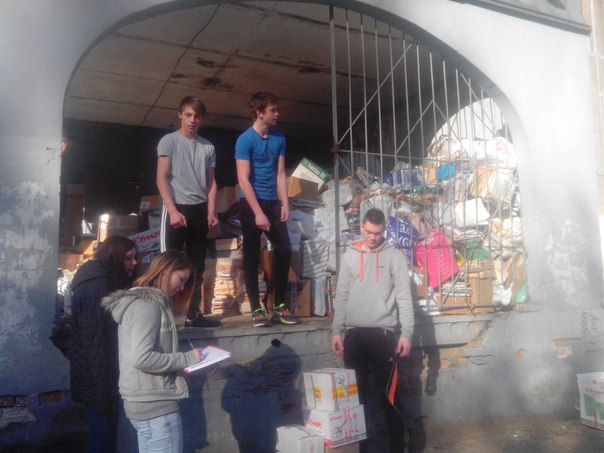 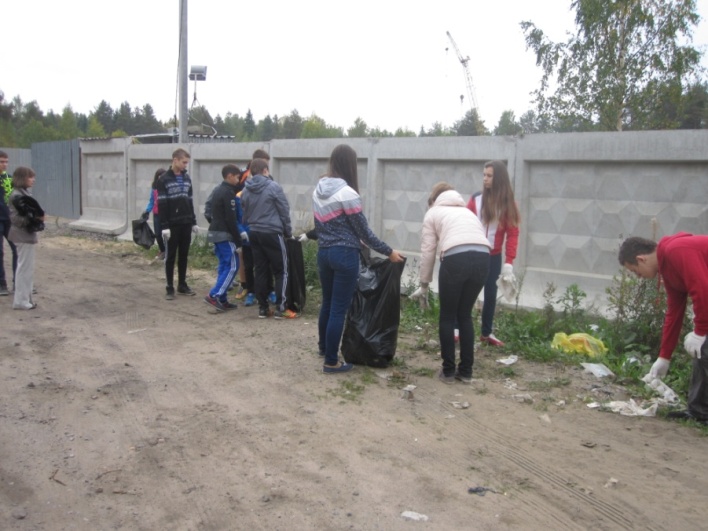 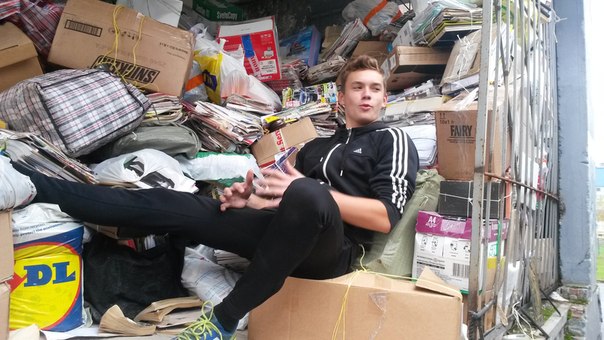 СПОРТ   и   ЗОЖ
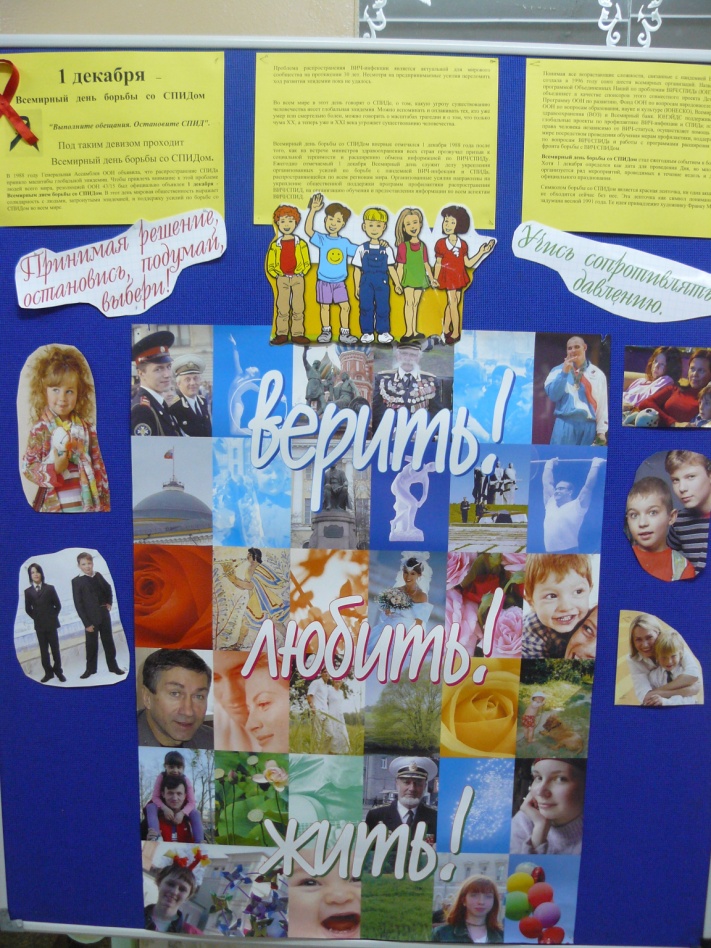 Организация и проведение спортивных соревнований и игр по станциям 
     «Мы за здоровый образ жизни»;
Участие в  муниципальных, районных, областных соревнованиях и конкурсах;
Оформление информационных стендов ;
Проведение акций «Всегда есть выбор», «Красная ленточка»;
Походы, туристические слеты
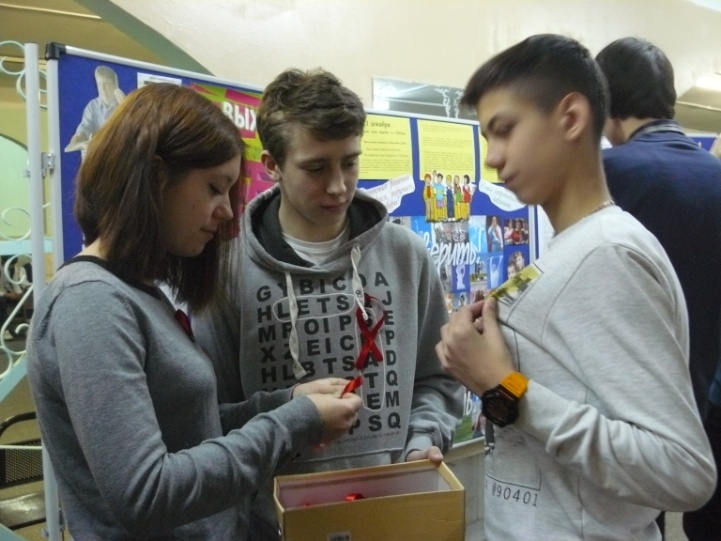 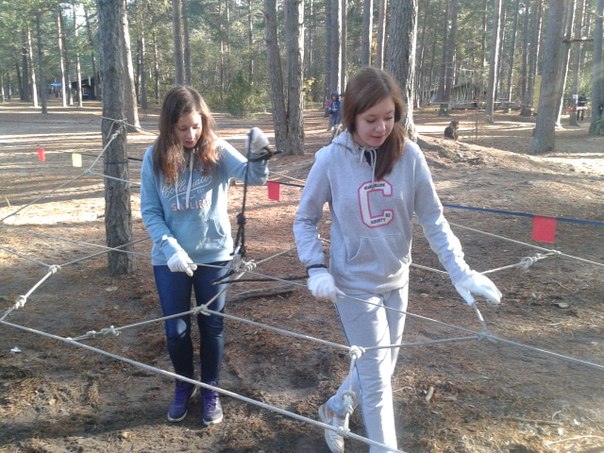 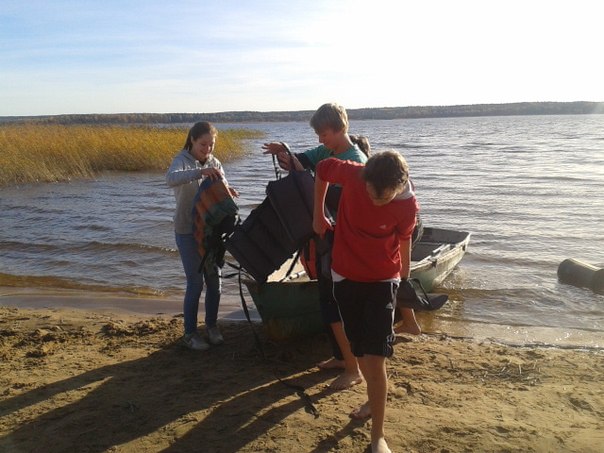 ТВОРЧЕСТВО
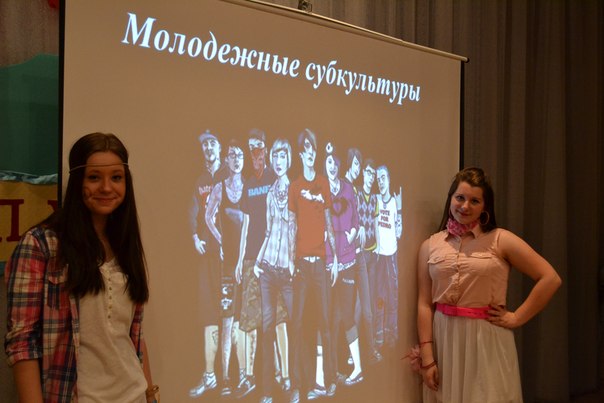 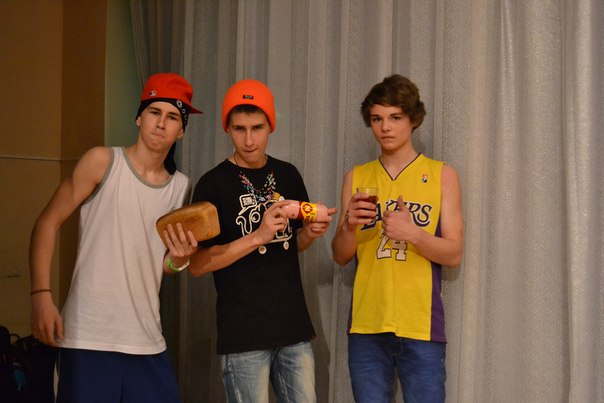 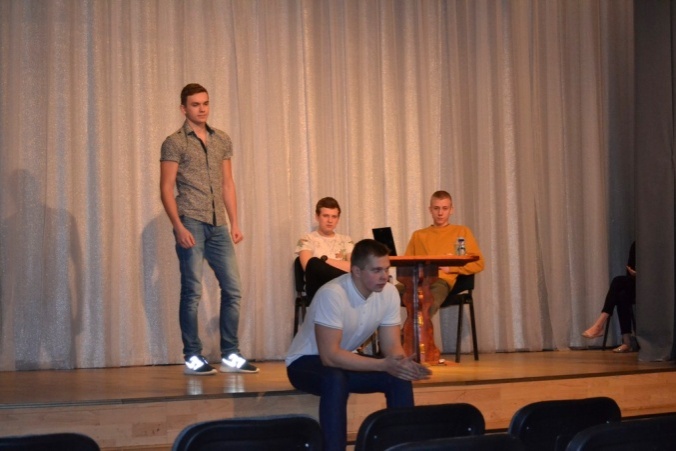 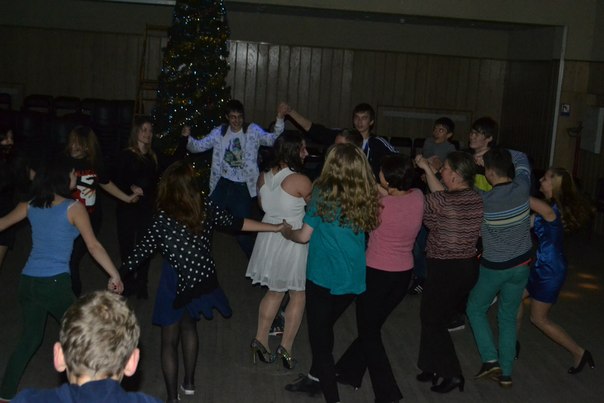 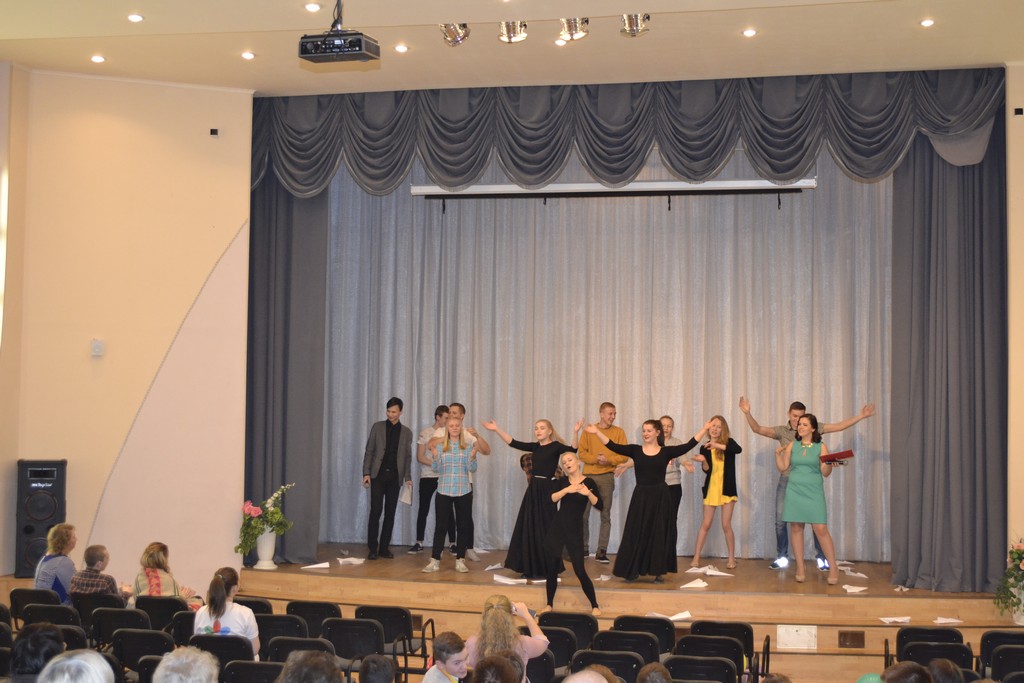 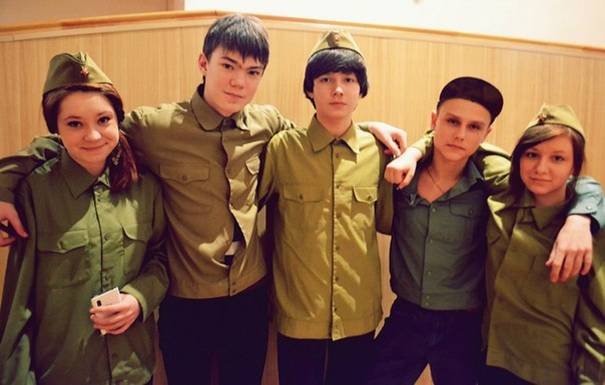 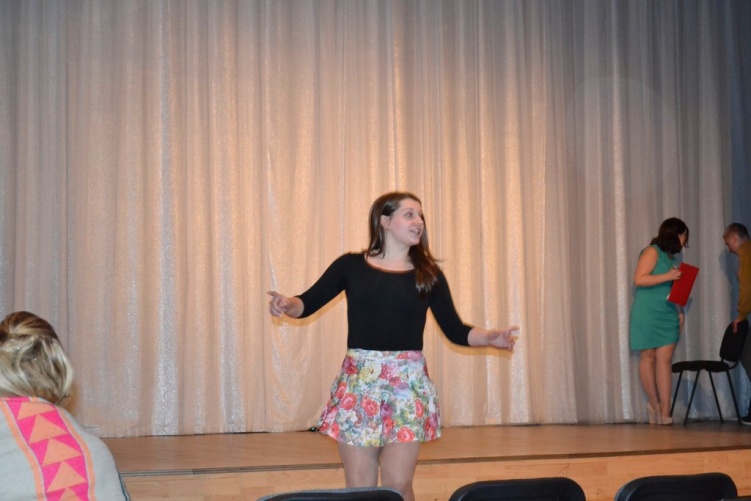 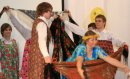 НАШИ ИНИЦИАТИВЫ           
СТАЛИ    НАШИМИ   ТРАДИЦИЯМИ
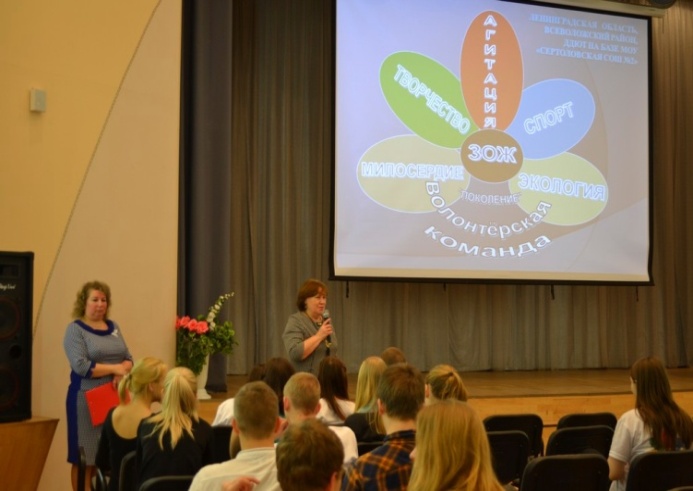 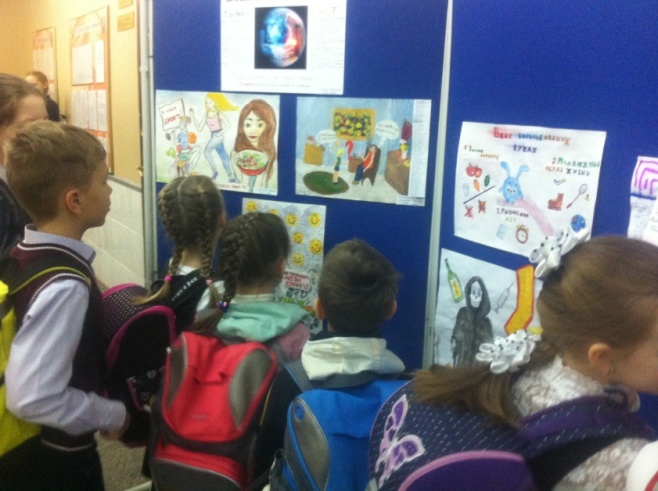 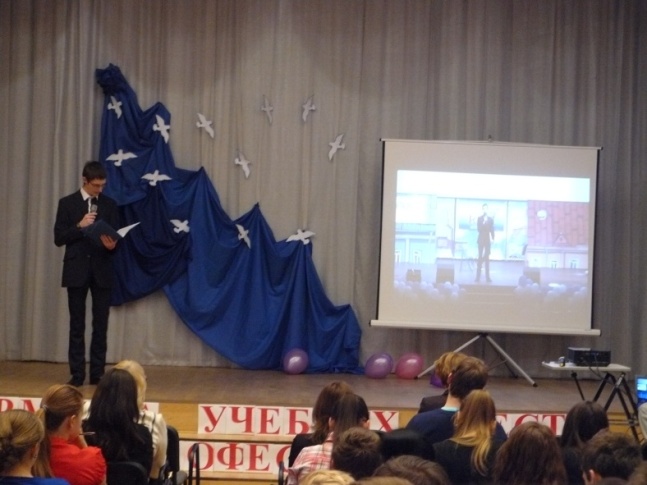 - Экологические акции «Дадим бумаге вторую жизнь!»;- Акция «Чистые ладошки!»;- Неделя Здоровья «Всемирный день отказа от курения!»;- Акция «Красная ленточка!»;- Акция «Подари улыбку бабушкам и дедушкам!»;- Акция «Подари улыбку малышам!»;- Неделя безопасности: ПДД, «Мы и закон»;- Профориентация: «Азбука профессий»;- Акция «Бессмертный полк»
НАШИ 
ДОСТИЖЕНИЯ
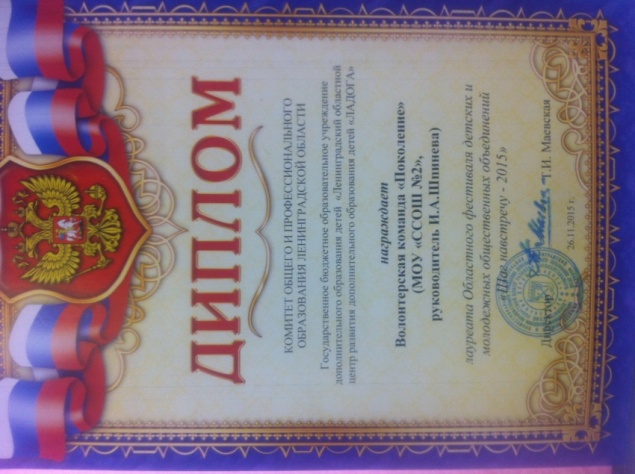 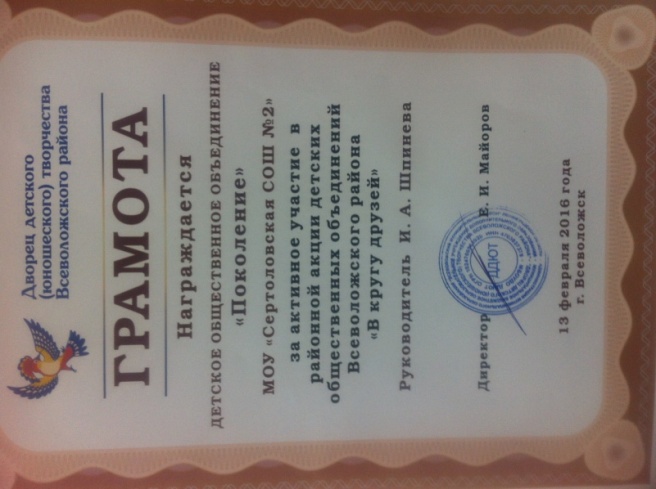 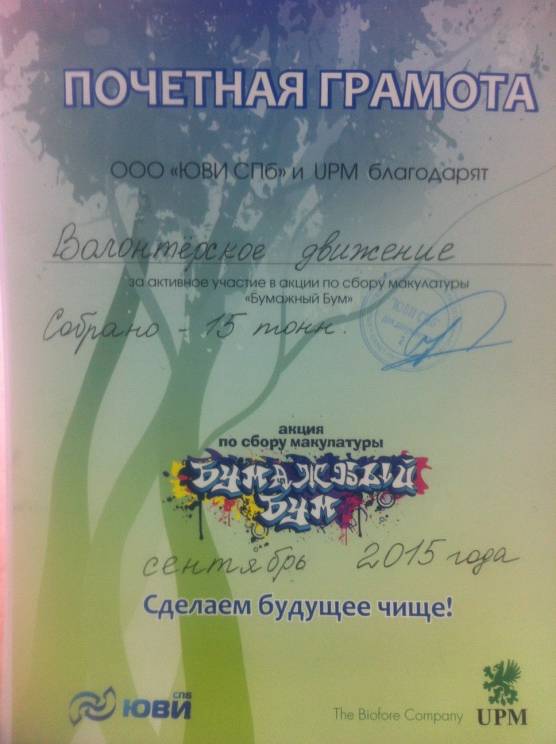 Трехкратный победитель областного фестиваля детских и молодежных объединений 
Ленинградской области 
«Шаг навстречу!» (2014, 2015, 2016 годы)
  Двукратный победитель экологических акциях по сбору макулатуры (2015 и 2016 годы)
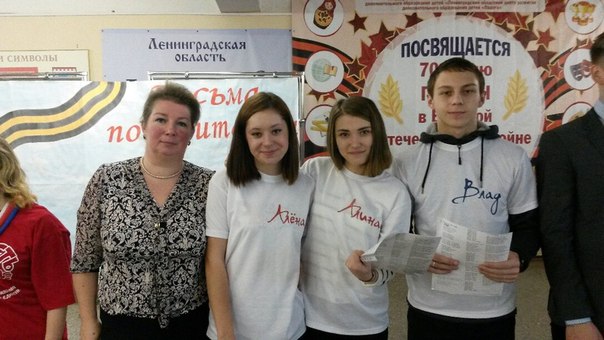 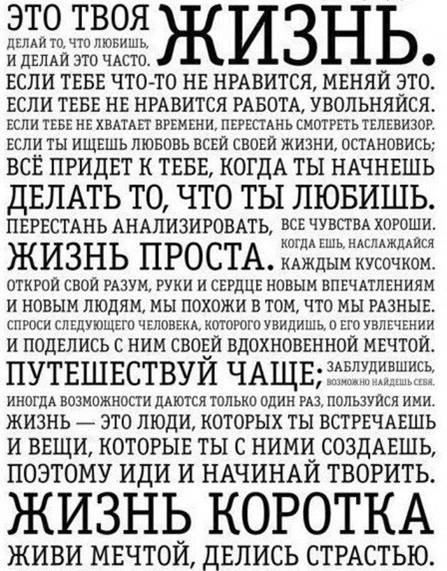 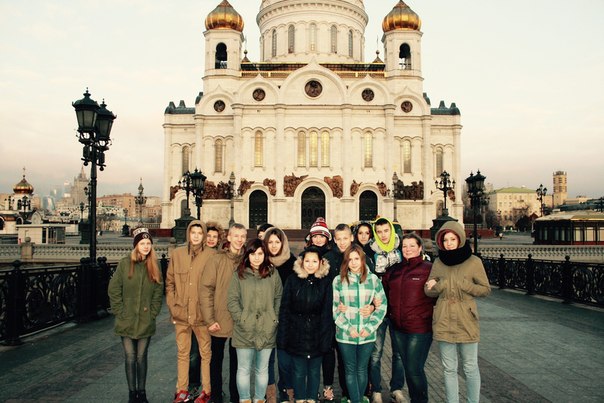 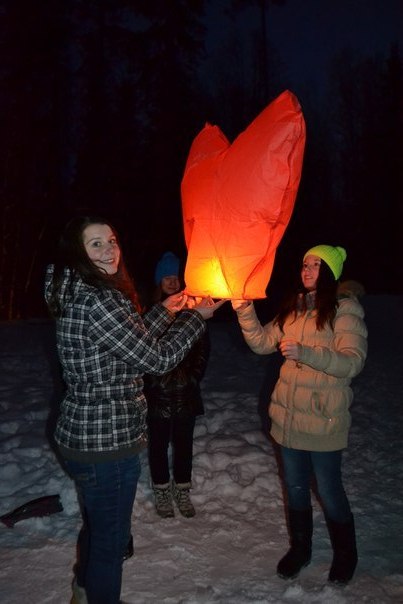 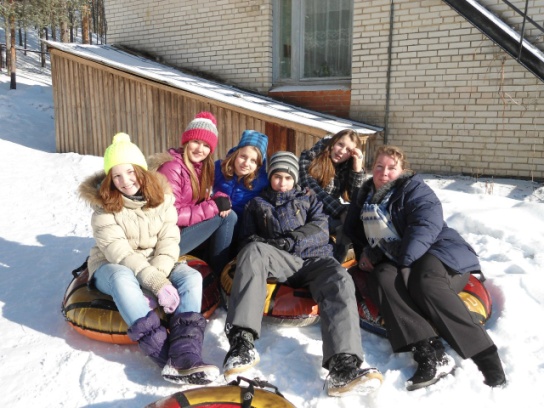 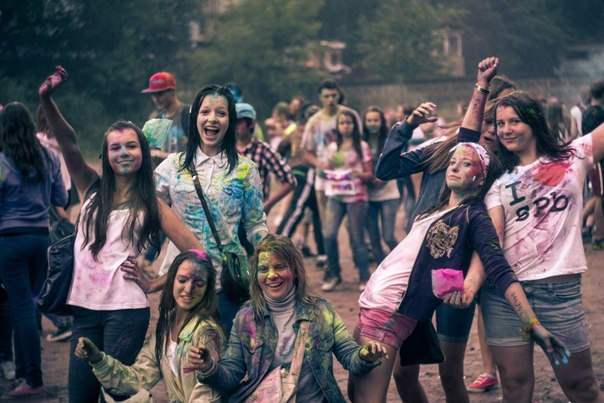 ЭТО   ВСЁ  МЫ –  я   и   мои   любимые   дети